The theme of the lesson:
Food
New words
Bread-нан
Pasta-макарон
Fruit-жеміс-жидек
Vegetables-көкөніс
Milk-сүт
Yogurt-йогурт
Meat-ет
Egg-жұмыртқа
Fish-балық
Sweets-тәттілер
Cakes-бәліштер
Ex:9p.64.Look,read and match.Then listen and check.
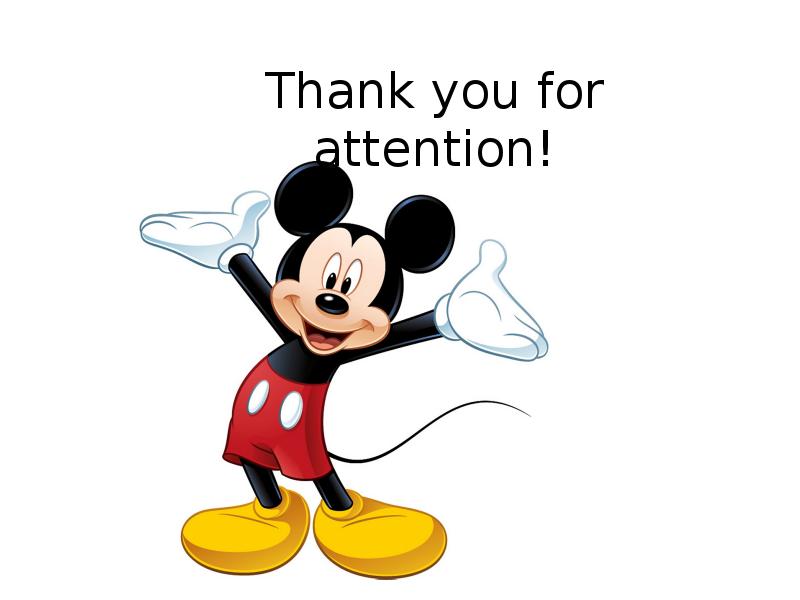